ম
ত
গ
স্বা
পরিচিতি
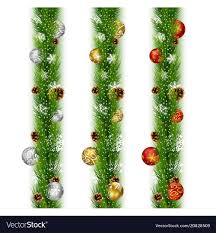 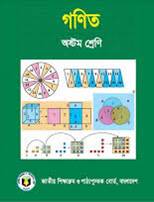 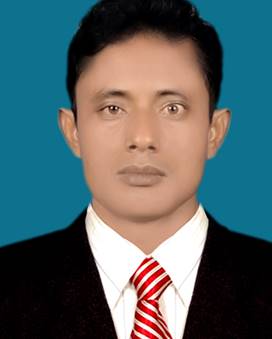 শ্রেণীঃ  অষ্টম
বিষয়ঃ গণিত
আধ্যায়ঃ  প্রথম
প্যাটার্ন
সময়ঃ ৪৫ মিনিট
তারিখঃ  ১৭/০২/২০২০  ইং
কৈলাশ রায়
সহকারি শিক্ষক(গণিত)
দেবীডুবা বালিকা উচ্চ বিদ্যালয়
দেবীগঞ্জ, পঞ্চগড়।
মোবাইল নং -01723209721
G: kailashroy03@gmail.com
শিক্ষন ফল
এই পাঠ শেষে শিক্ষার্থীরা - -
৩. ১      কাঠির সংখ্যার তালিকা ও পার্থক্য নির্ণয় করতে পারবে।
৩. ২      বীজগণিতীয় রাশিমালা নির্ণয় করতে পারবে।
৩. ৩      তালিকার সংখ্যার সমষ্টি  নির্ণয় করতে পারবে।
এসো দেখি
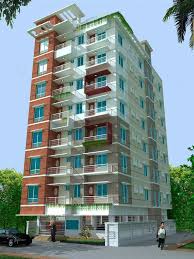 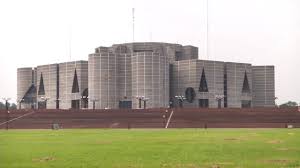 সংসদ ভবন ও বহূতল ভবনের জ্যামিতিক চিত্র
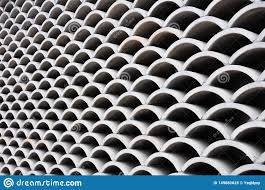 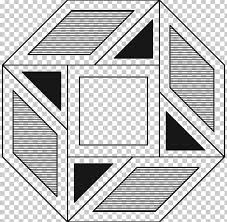 বিভিন্ন টাইলসের  জ্যামিতিক চিত্র
এসো দেখি
ত্রিভুজক্ষেত্র, বর্গক্ষেত্র, আয়তক্ষেত্রের জ্যামিতিক চিত্র
এসো দেখি
তিন, ছয় ও নয় সংখ্যার জ্যামিতিক চিত্র
এসো আজকের পাঠ----
জ্যামিতিক প্যাটার্ন এর সাহায্যে বীজগণিতীয় রাশি ও যোগফল নির্ণয়
ꙮ নিচের জ্যামিতিক চিত্রগুলো  লক্ষ করি ।
বর্গের জ্যামিতিক প্যাটার্ন
-    -    -
,                        ,
তালিকার সংখ্যার  জ্যামিতিক প্যাটার্ন
কাঠির সংখ্যার তালিকা করিঃ
চিত্র -১                  চিত্র- ২                                চিত্র - ৩
ꙮ নিচের জ্যামিতিক চিত্রগুলো দিয়াশালাইয়ের কাঠি  দিয়ে তৈরী করা হয়েছে।
১     ,              ২      ,               ৩      ,                ৪         ,                ৫
৩. ১      কাঠির সংখ্যার তালিকা  ৪ ,  ৭ , ১০ , ১৩ , ১৬ ---

৩. ২       পার্থক্য                          ৩  ,   ৩    ,     ৩ - - -
একক কাজ
১ম ,                    ২য়,                     ৩য়
৩. ১      কাঠির সংখ্যার তালিকা ও পার্থক্য নির্ণয় কর।
তালিকার পরবর্তী সংখ্যা নির্ণয়
সংখ্যার তালিকাঃ ৪ ,         ৭,          ১০, - - -
১                          ২                               ৩
পার্থক্য                 ৩ ,      ৩  - - -
প্রতিবার পার্থক্য    ৩ করে বারছে। 
অতএব,  তালিকার পরবর্তী সংখ্যা হবে ১০ + ৩ = ১৩
উত্তরঃ ১৩
কাঠি  দিয়ে পরবর্তী চিত্র তৈরী
ꙮ নিচের জ্যামিতিক চিত্রগুলো দিয়াশালাইয়ের কাঠি  দিয়ে তৈরী করা হল।
চিত্র ৪                                  চিত্র ৫
চিত্রে দেখা যায় , কাঠির সংখ্যা যথাক্রমে ১৩ টি ও ১৬ টি ।
 অতএব, তালিকার পরবর্তী সংখ্যা দুইটি ১৩, ১৬ ।
বীজগণিতীয় রাশি নির্ণয়ঃ
১            ,                          ২            ,                                       ৩
জোড়ায় কাজ
১ম ,                     ২য়,                       ৩য়
৩. ২     উপরের তথ্য থেকে বীজগণিতীয় রাশিমালা নির্ণয় কর।
ꙮ নিচের জ্যামিতিক চিত্রগুলো  কাঠি  দিয়ে তৈরী করা হয়েছে।
১ম
২য়
৩য়
প্রথম ১০০ তম চিত্রের মোট  রেখাংশের সংখ্যা নির্ণয়ঃ
দলগত কাজ
ꙮ নিচের চিত্রগুলো  দিয়াশালাইয়ের কাঠি  দিয়ে তৈরী করা হয়েছে।
১ম                        ২য়                     ৩য়
৩. ১      তালিকার ১ম ৫০ টি চিত্রের কাঠির সংখ্যার সমষ্টি  নির্ণয় কর।
মুল্যায়ন
১। ৯৯৯৯ কোন বীজগণিতীয় রাশির শততম পদ ?
২। “ক” সংখ্যক ক্রমিক স্বাভাবিক বিজোড় সংখ্যার যোগফল কত?
৩। ১ থেকে ১০০ এর মধ্যে কতটি সংখ্যাকে দুইটি বর্গের যোগফল আকারে প্রকাশ করা যায় ?
ক) ১০টি      খ) ২০টি        গ) ৩৫টি        ঘ)      ৫০টি
বাড়ির কাজ
ꙮ নিচের জ্যামিতিক চিত্রগুলো দিয়াশালাইয়ের কাঠি  দিয়ে তৈরী করা হয়েছে।
১                     ২                      ৩                       ৪                          ৫
শততম প্যাটার্ন তৈরীতে কতগুলো কাঠির প্রয়োজন নির্নয় কর ?
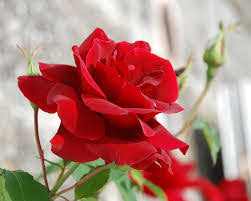 ধন্যবাদ